Supplier Capacity Worksheet
Shared Equipment Capacity / Run @ Rate Analysis Worksheet
This guide is your introduction to the new Supplier Capacity Worksheet.  GHSP will now 
require that this document  be filled out prior to all new business awards, at the time of the PPAP production run at rate, and as part of the reval document submission package.   This document should be filled in considering your current equipment position, and any near term equipment acquisitions that may be made in support of a quoted program.   Each GHSP part number will have its own Supplier Capacity Worksheet.
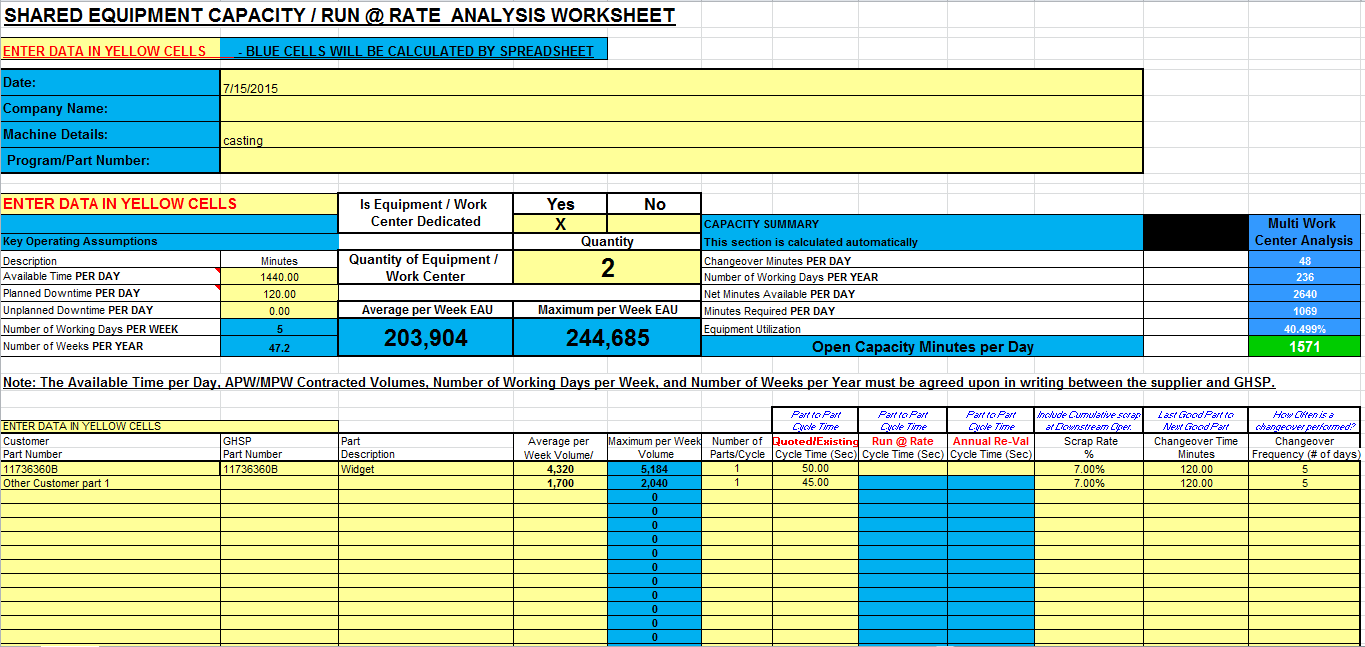 Blue Cells
The Blue colored cells are fixed cells that make automatic calculations or are title cells for a yellow cell immediately next to it.  Suppliers will not have to fill in any Blue cells.
Section 1
Supplier to load info into yellow cells.   “Machine details” refers to the specific work station that is being reviewed.  This will be
done for each separate operation in your process.  One operation per page / tab.
Section 2
Side note: You will 
notice this section will
change based on how 
many pieces of 
equipment are being used
Supplier to load the 
requested shift related info.  The information (blue cells) will  automatically calculate based on 5 days per week and 47.2 weeks per year (a GHSP standard)
Supplier to check if the 
equipment is dedicated 
or not.  Then declare
 how many pieces of 
equipment will be used
for this operation.
Section 3
Load all part numbers and annual volumes that will run on this Equipment.
On the initial quote use the 
“quoted estimate” cell.  After
we have been in production we 
would use the “Run @ rate”
or “annual re-val” cells
Load all parts that will run on this piece of equipment if the machine is NOT dedicated.  You can list other customer parts as shown above – we just need their volume, cycle times, scrap rate, etc. clearly stated so that it provides a realistic view of capacity.  You should have plenty of room to accommodate shared equipment parts – but if you don’t, speak with your GHSP buyer.  
If the machine is dedicated you would only need to load the single GHSP part data.
Section 4
Tabs – Again, You will need to open a new tab for each operation the part goes through.  For example: if a part gets die cast, machined, and goes through a leak test – that would be three tabs that need to be filled out to identify your capacity for that part.  Each operation may or may not have dedicated equipment - please be sure to fill out each tab accordingly.
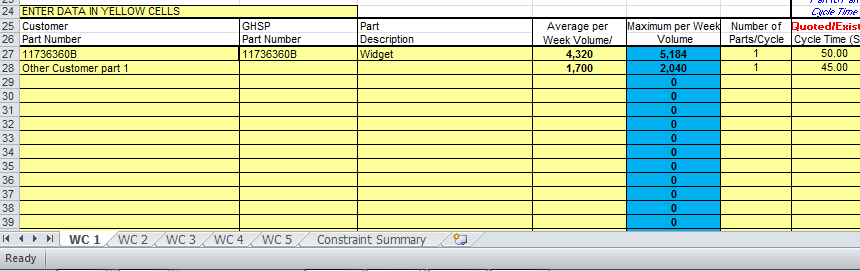 Additional tabs for each manufacturing process  or Work Center (“WC”) are located near the bottom of the sheet
Section 5
Summary Page  - This page is automatically generated by your inputs on the 
previous tabs.  Its purpose is to highlight process constraints and calculate what your 
maximum weekly and annual output should / could be.
Additional Information
You will be required to submit this form to your GHSP Buyer: 1) Pre- new business award,  2) At the time of the  PPAP production run at rate, and 3) As part of the reval submissions in January of each year.

When you submit each part number file you will need to use the following naming pattern: Part number, Description, Current month, Current year.   (example below) 
 “123456  Ford Mustang widget January 2015”

If you have questions about this worksheet, please contact your GHSP buyer.